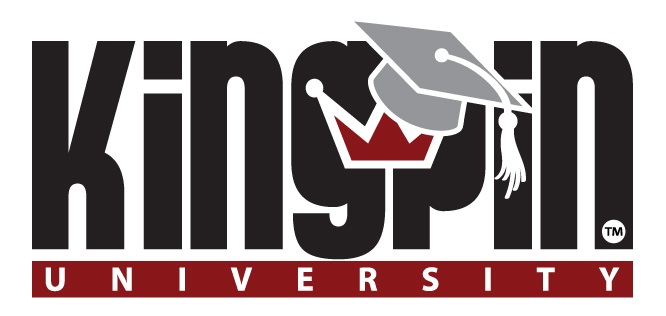 Customer
Service
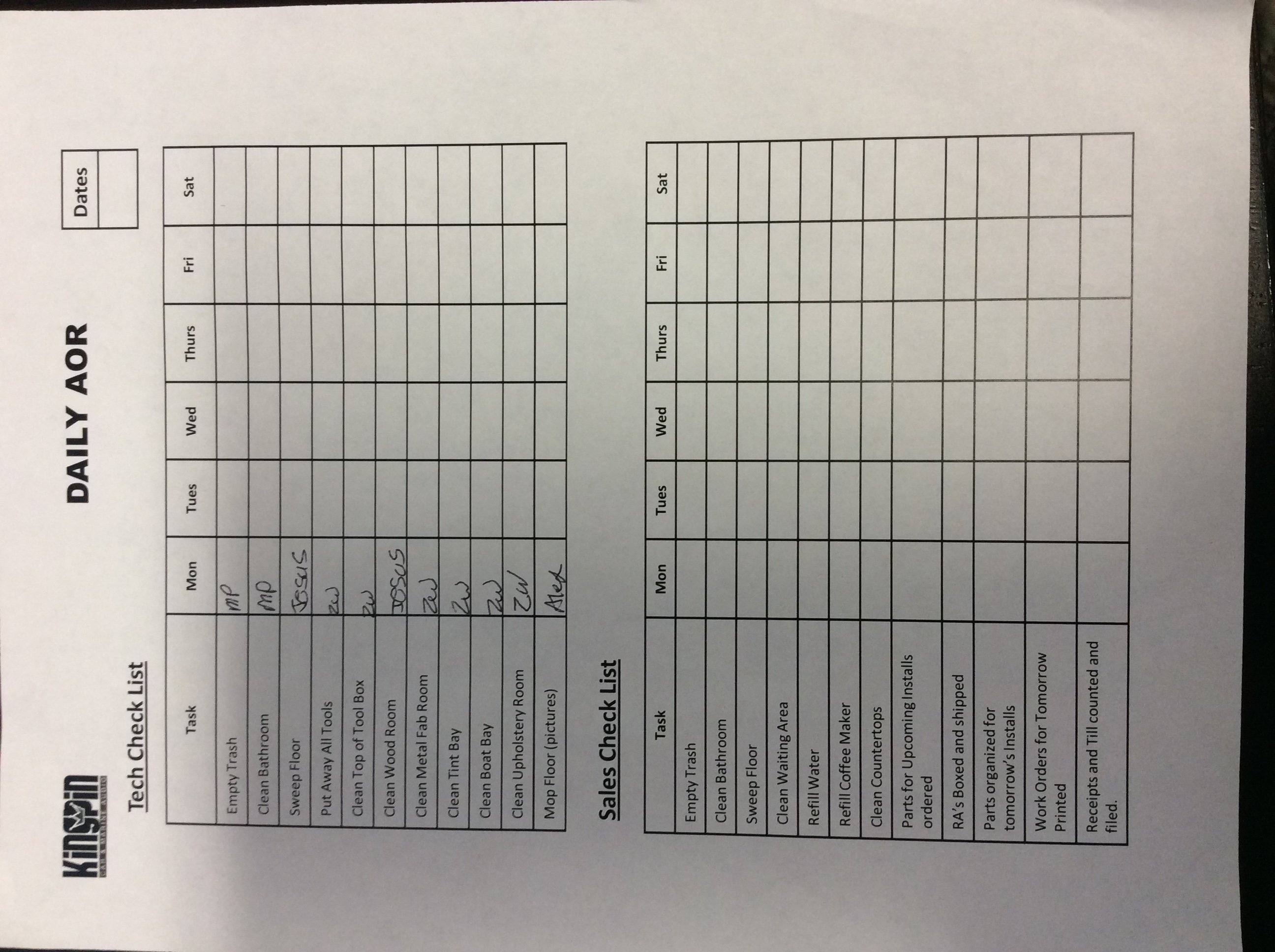 Cleaning
Schedule
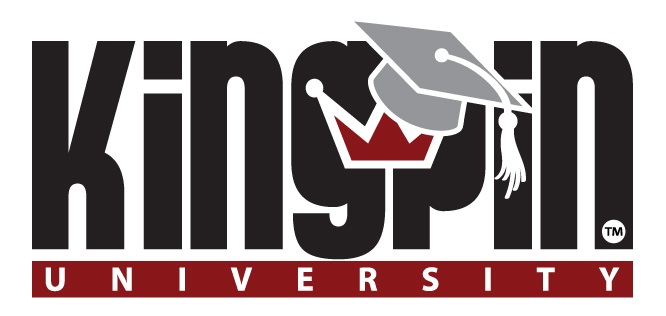 Customer service

Check in & out Sheets
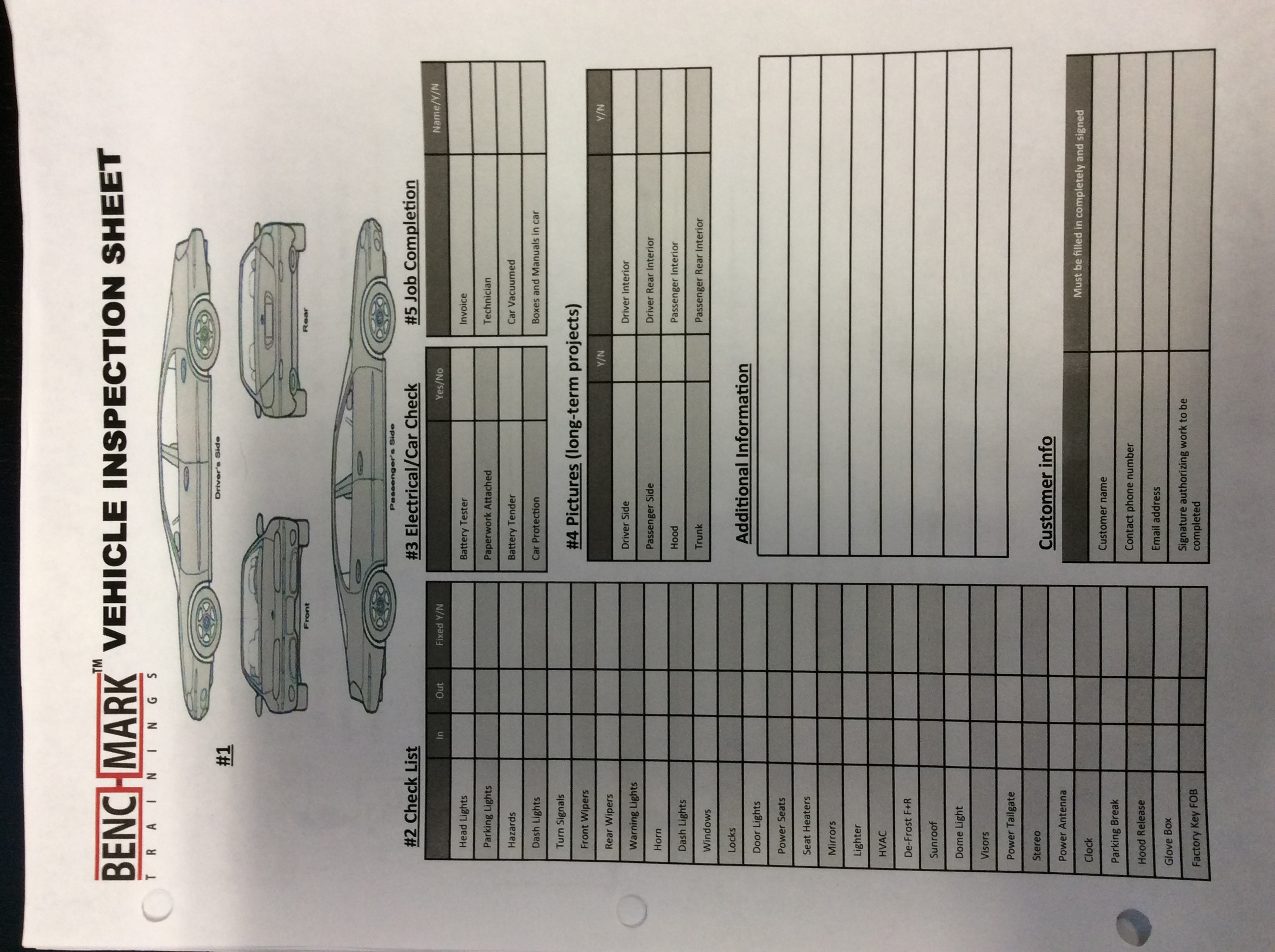 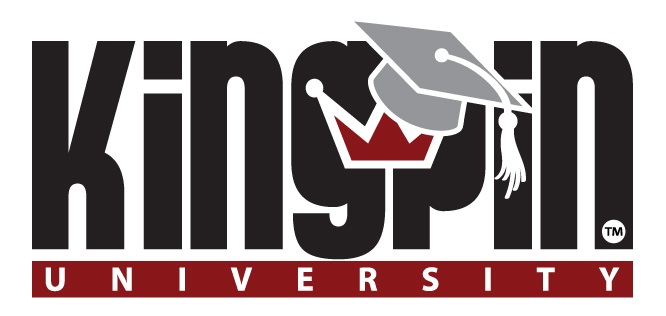 Customer Service
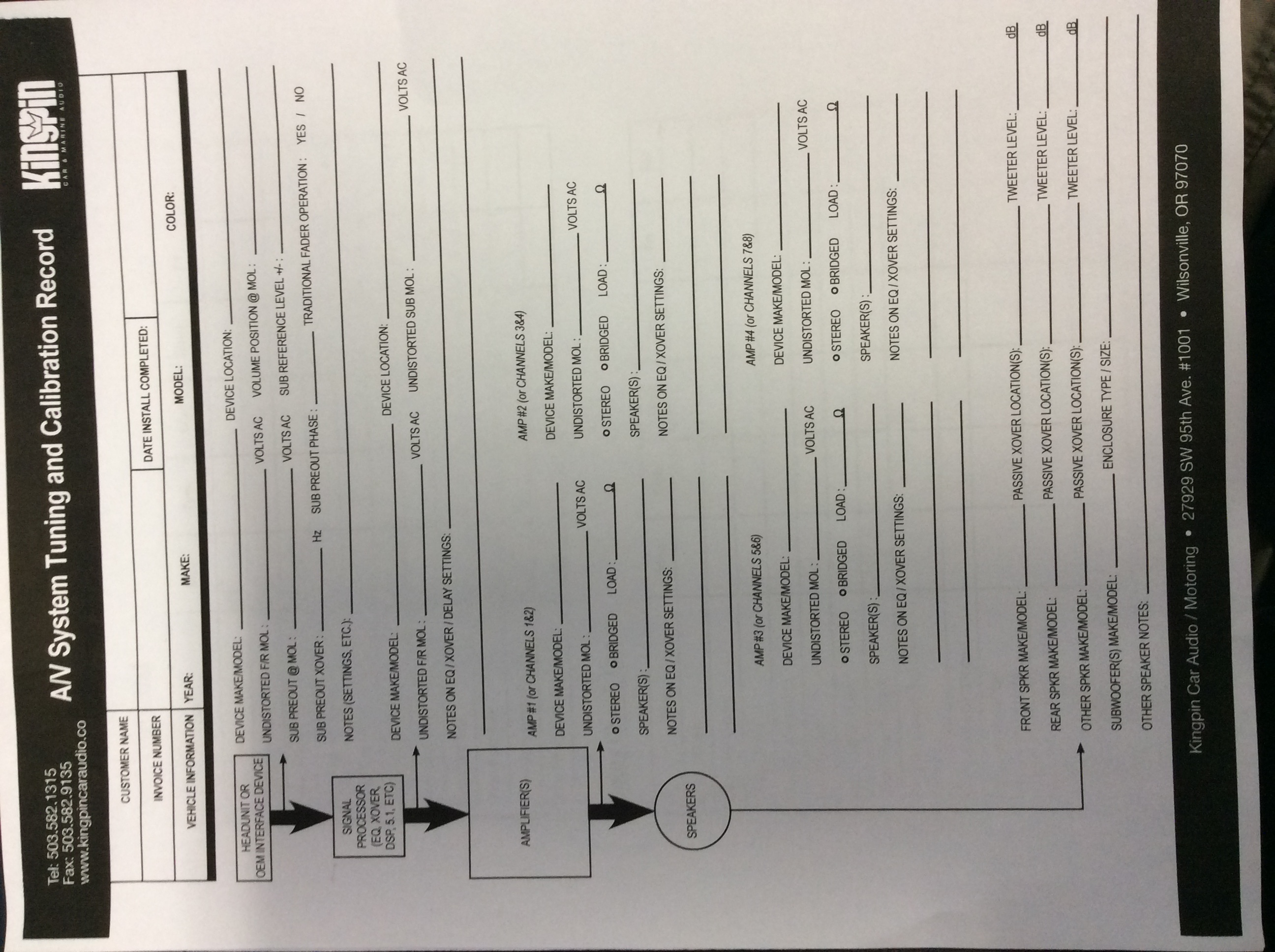 System tunning sheet
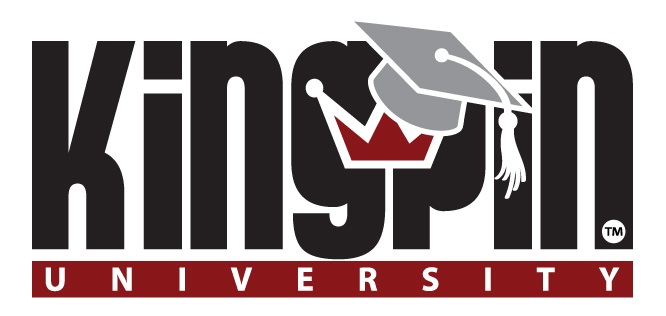 Sales and Marketing
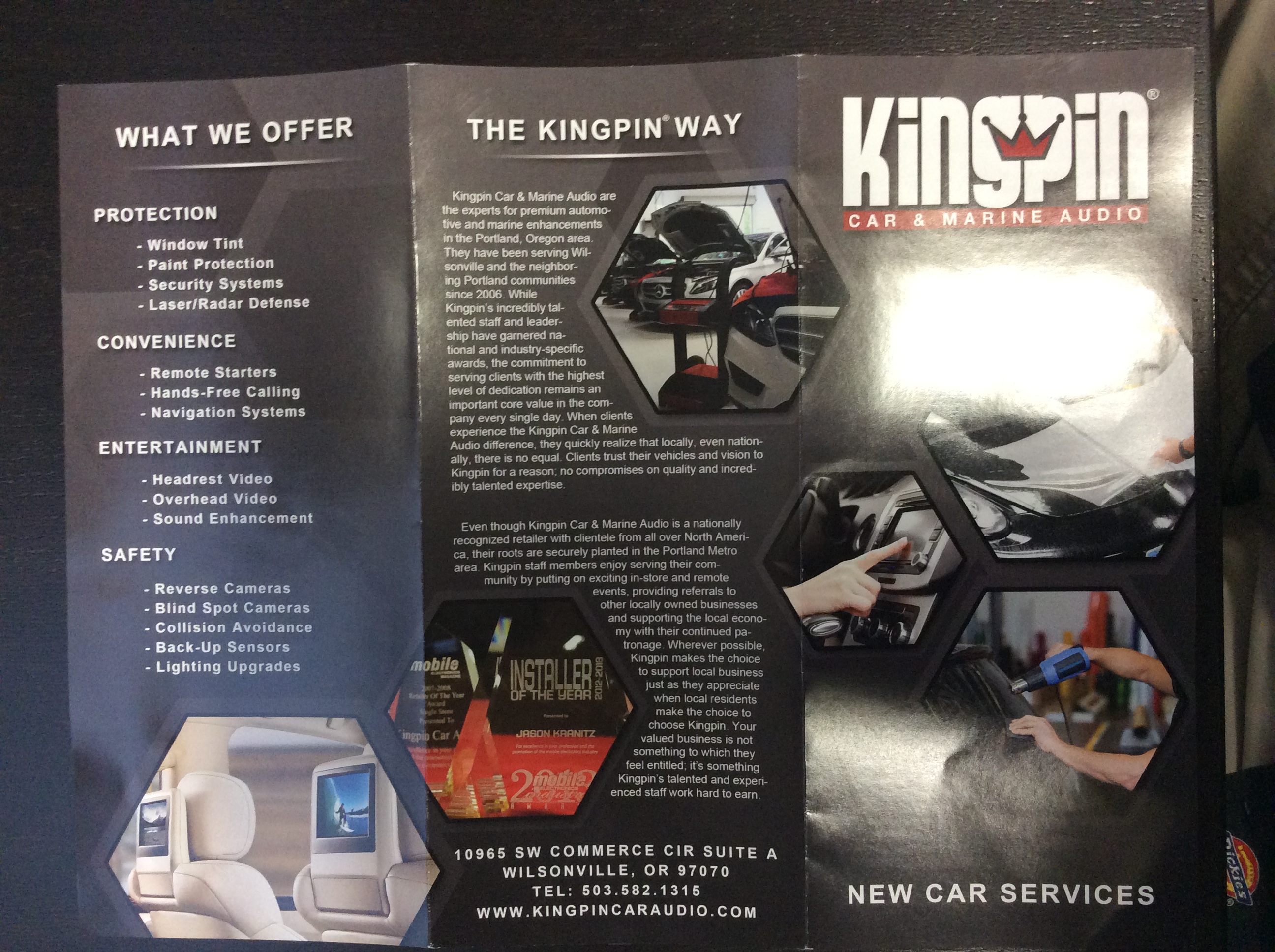 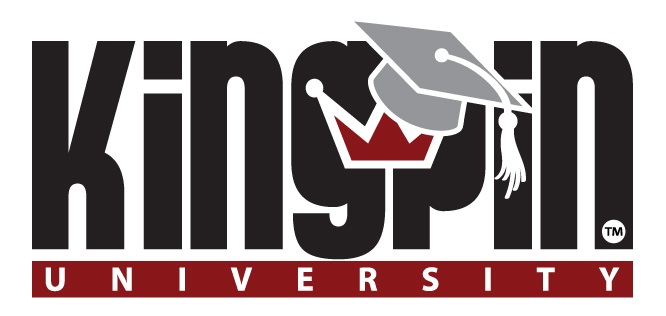 Sales and Marketing
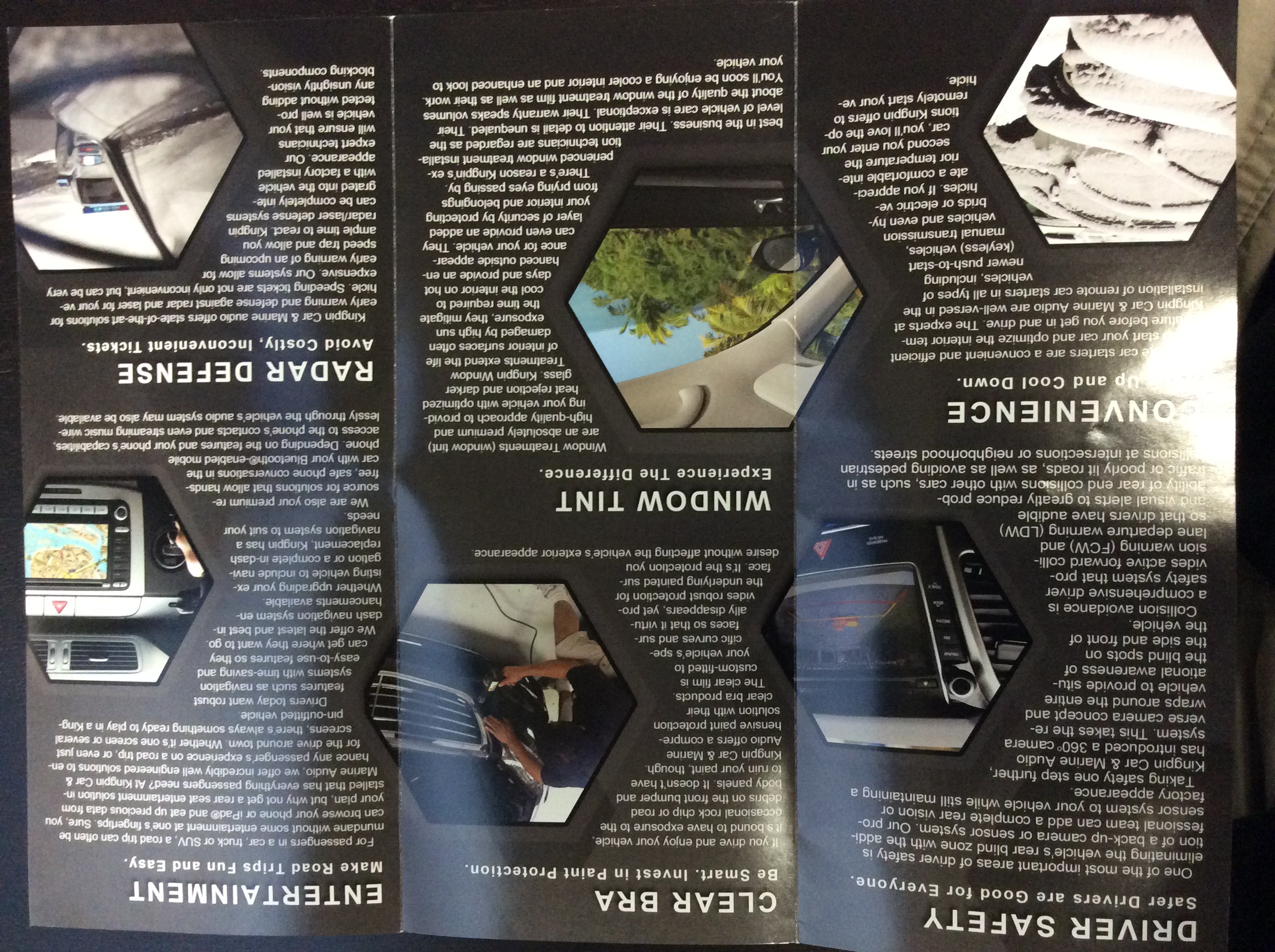 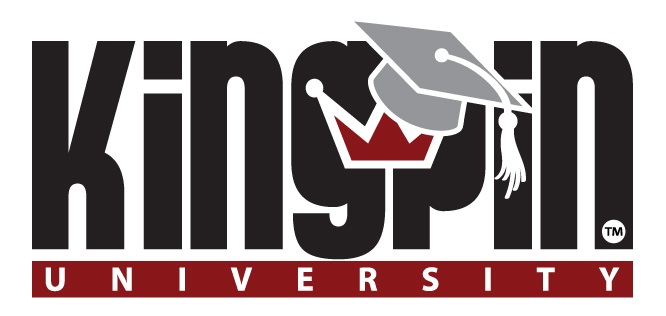 Sales and Marketing
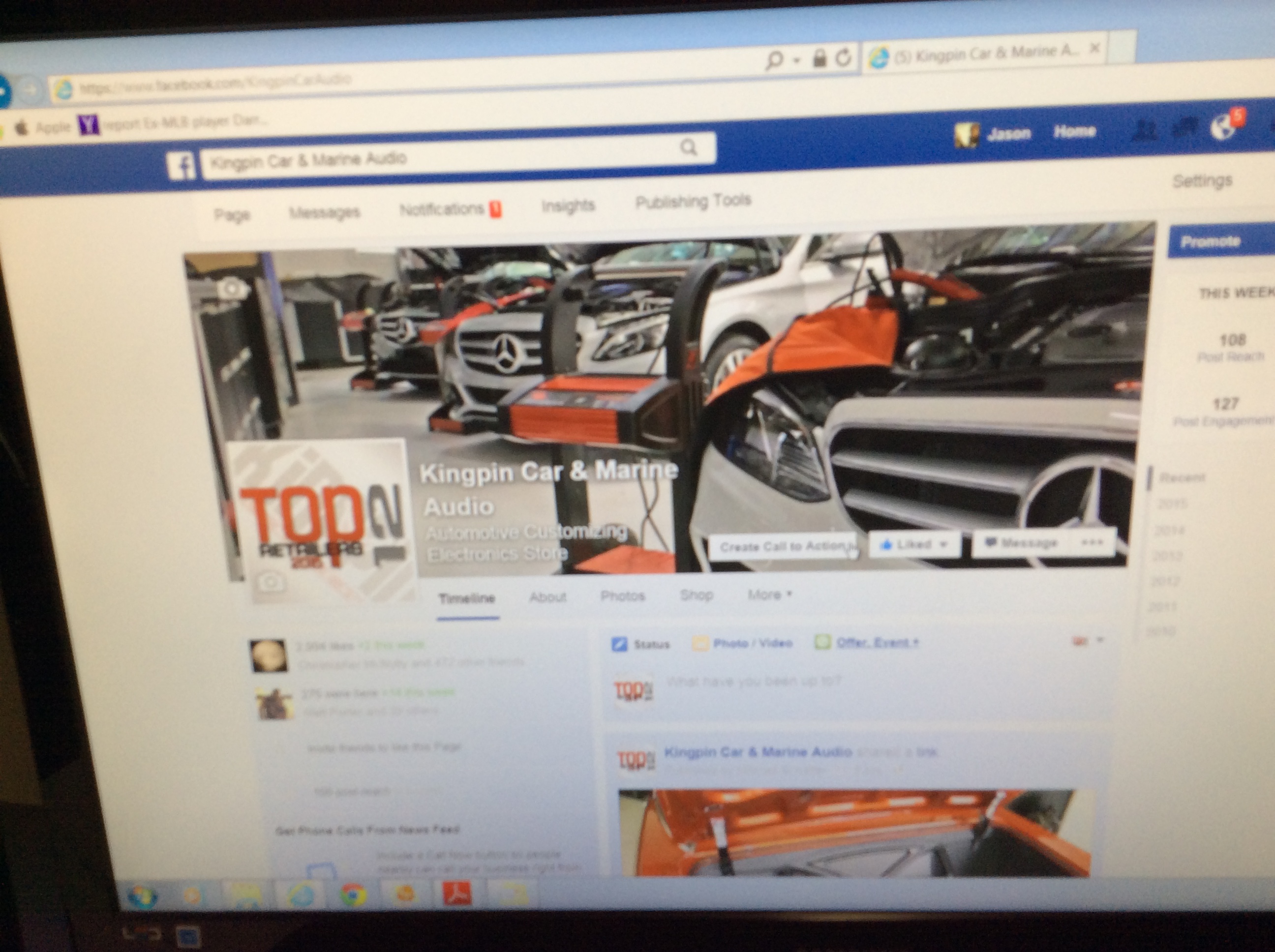 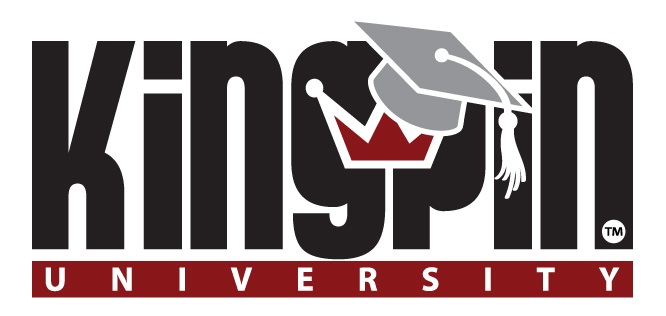 Sales and Marketing
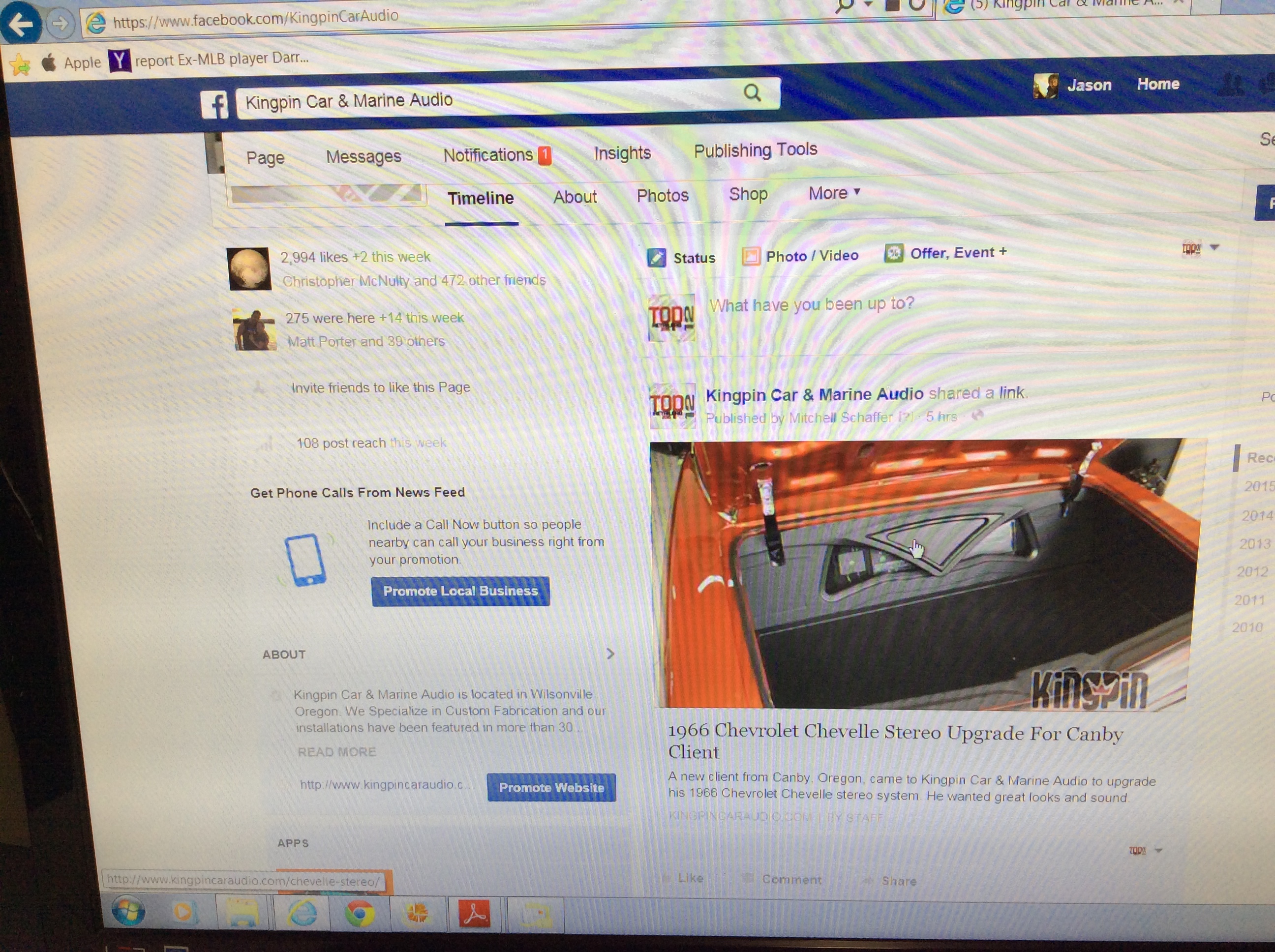 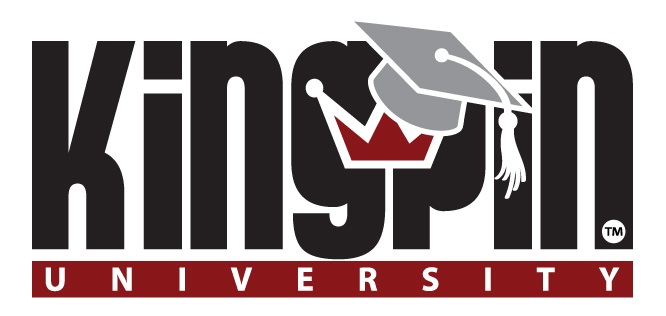 Sales and Marketing
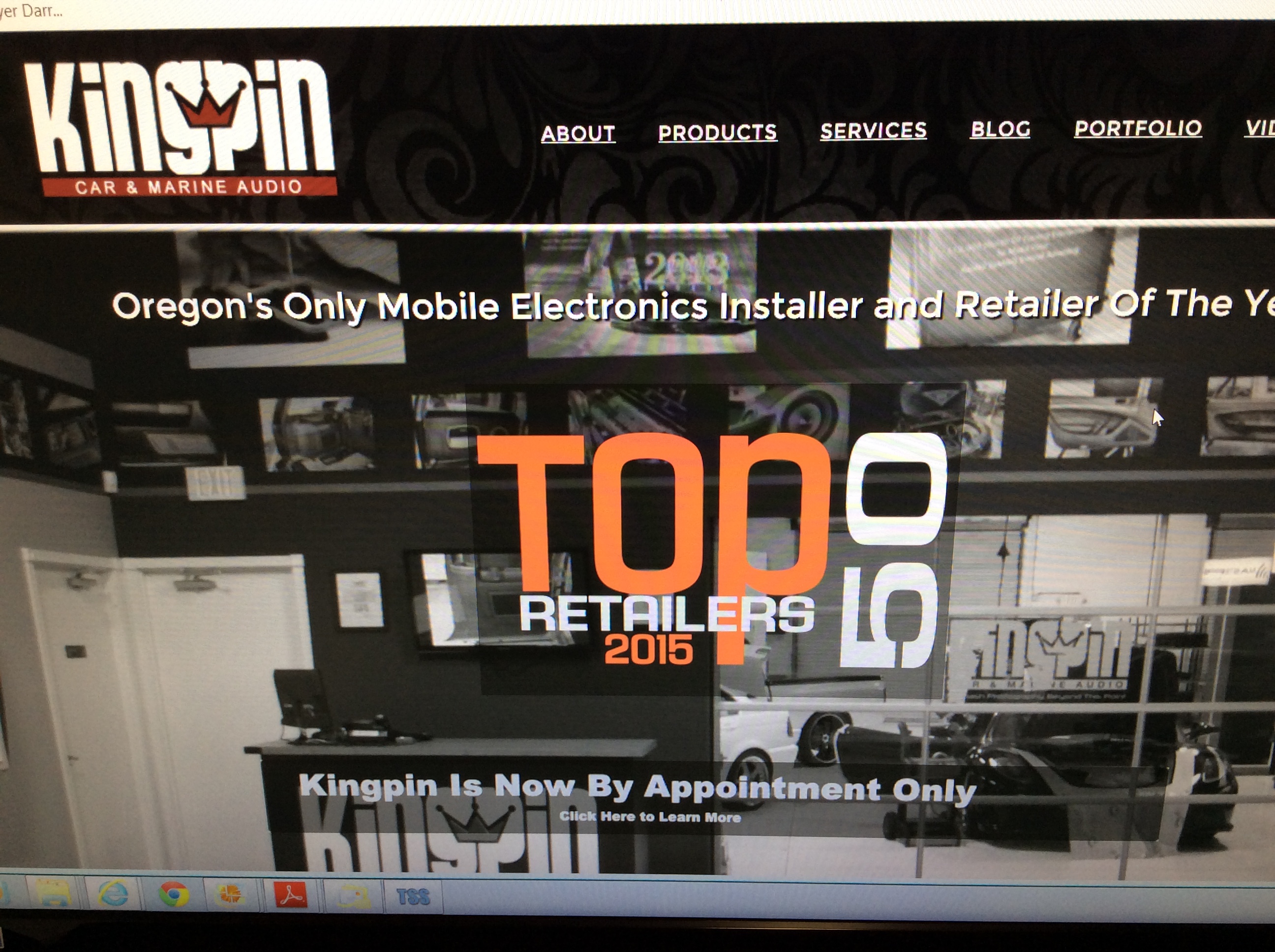 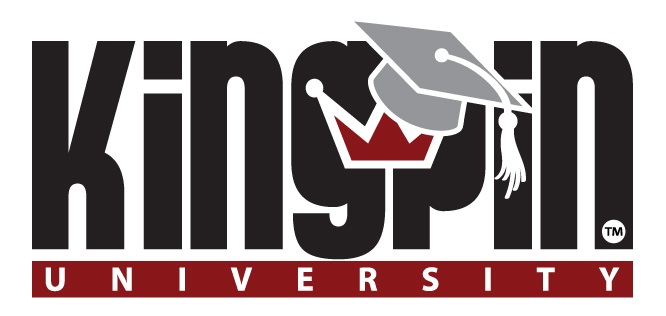 Sales and Marketing
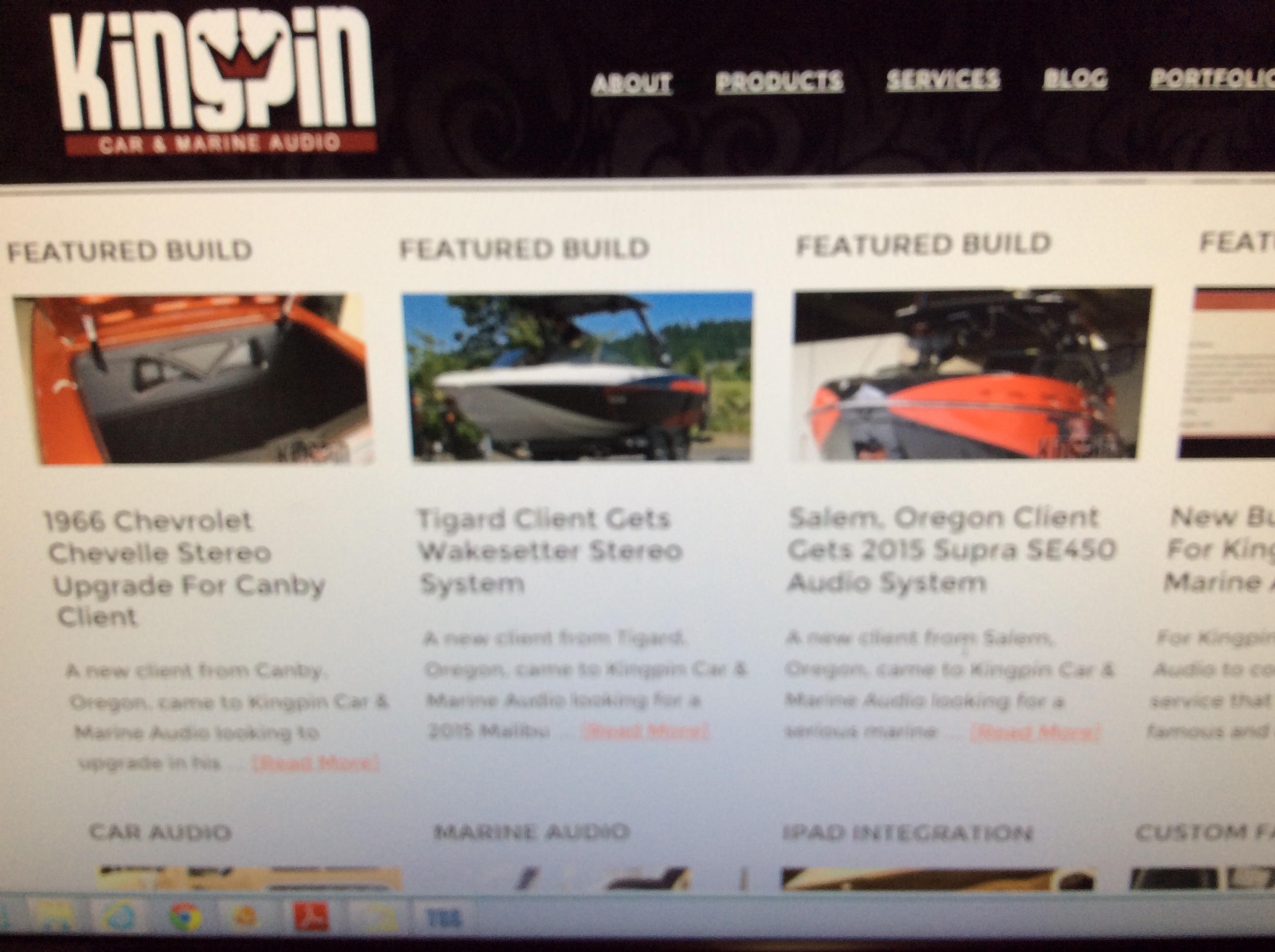 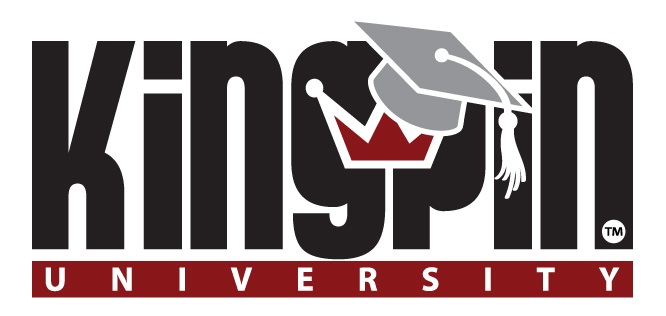 Sales and Marketing
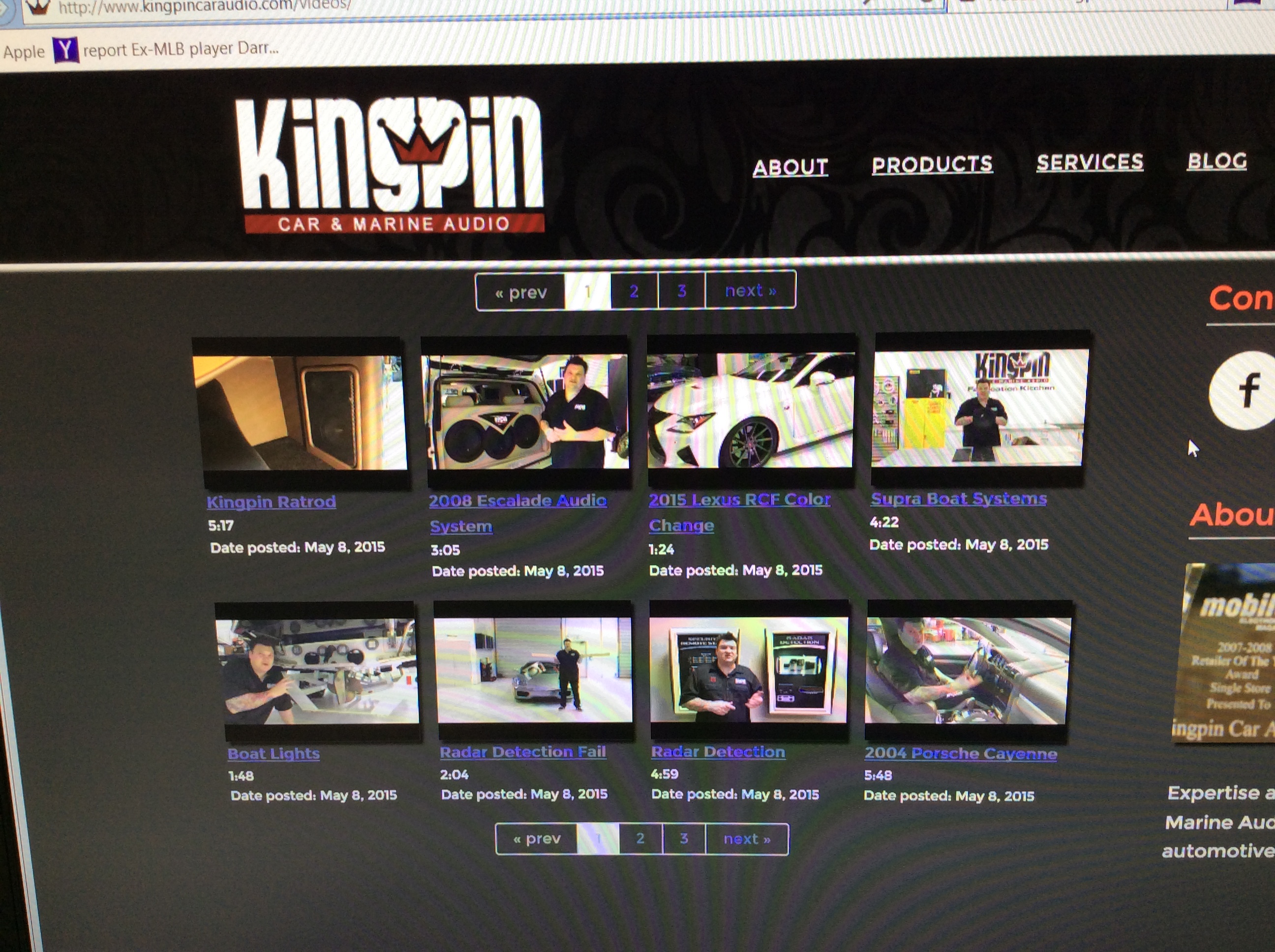 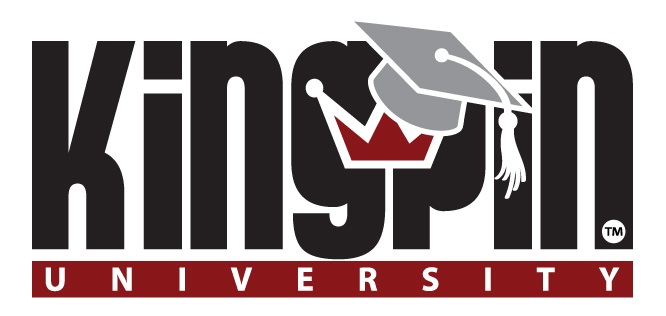 Sales and Marketing
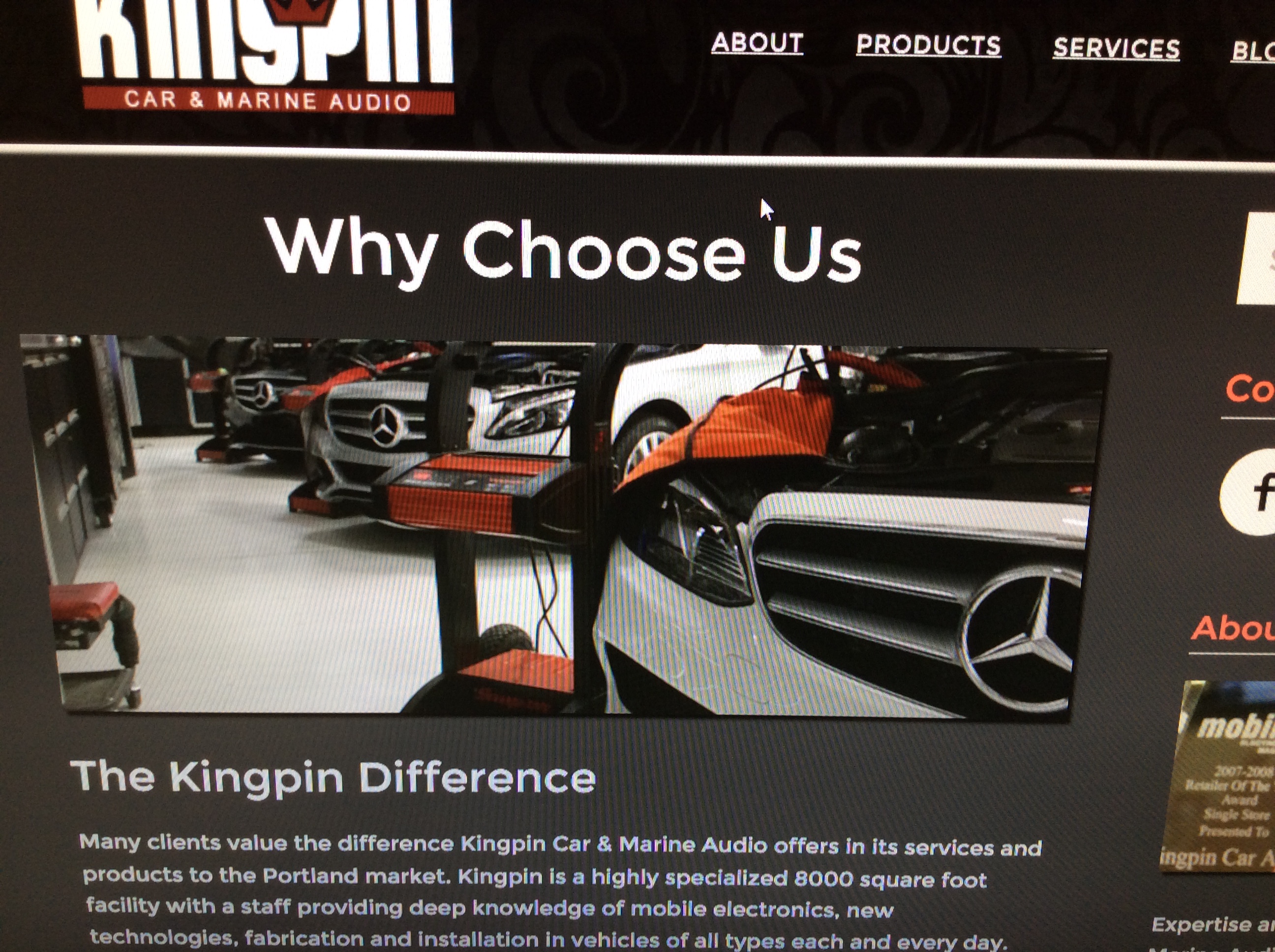 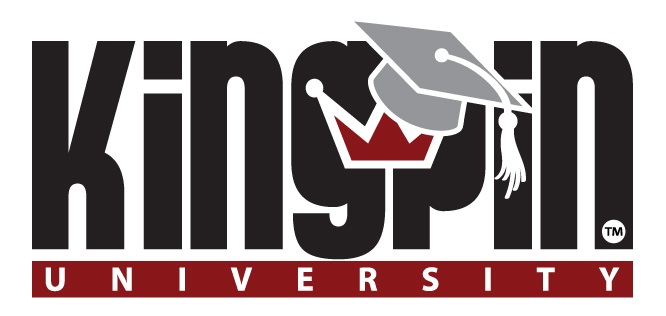 Sales and Marketing
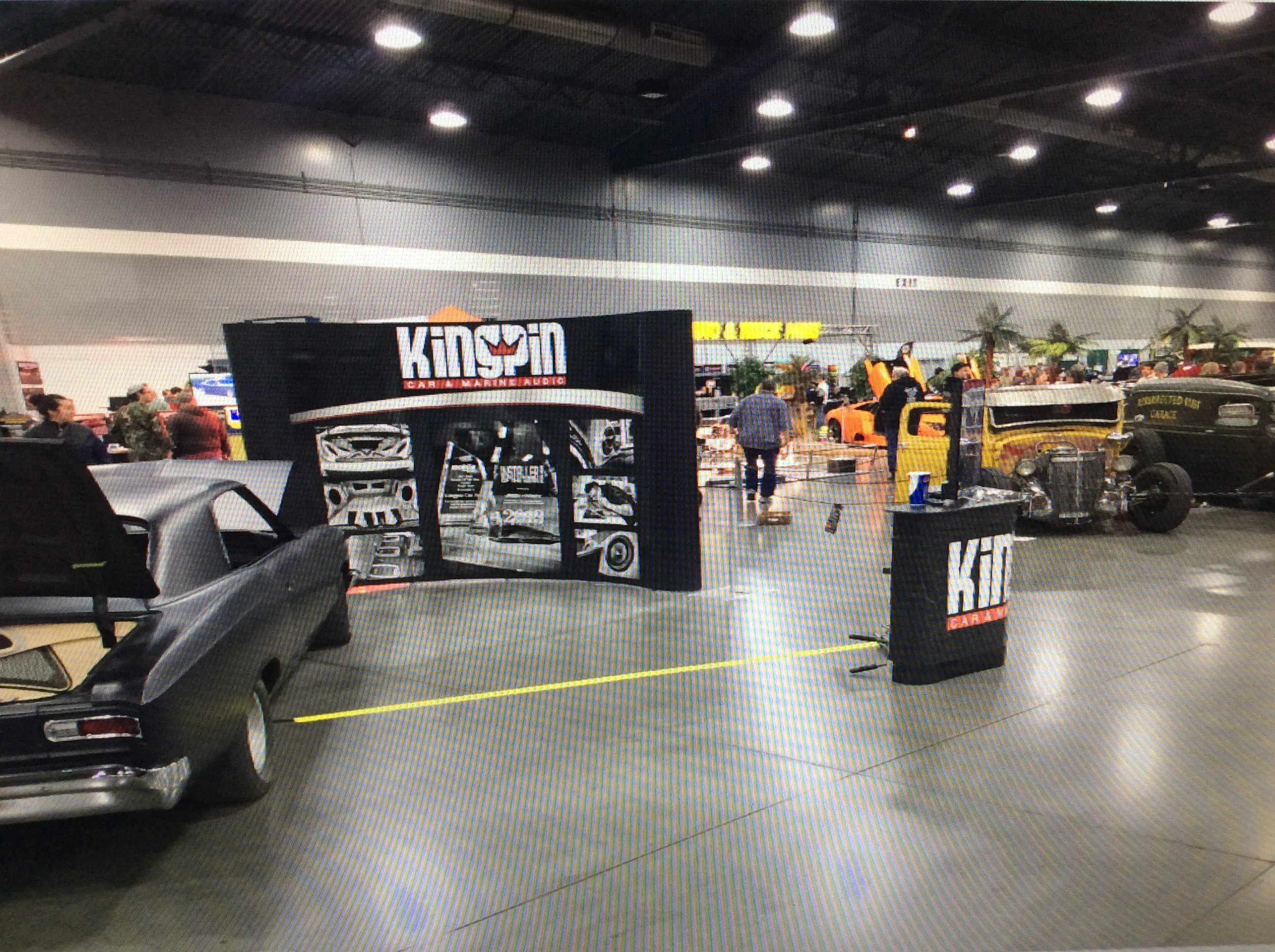 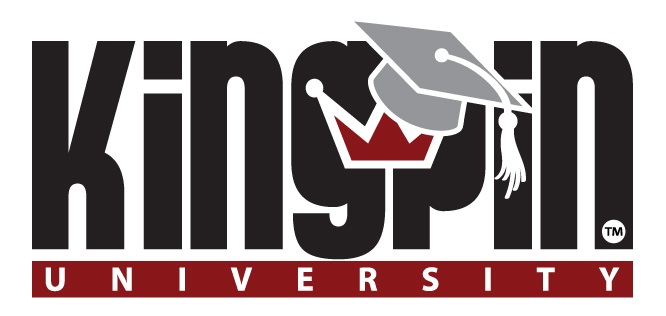 Staff Growth and Training
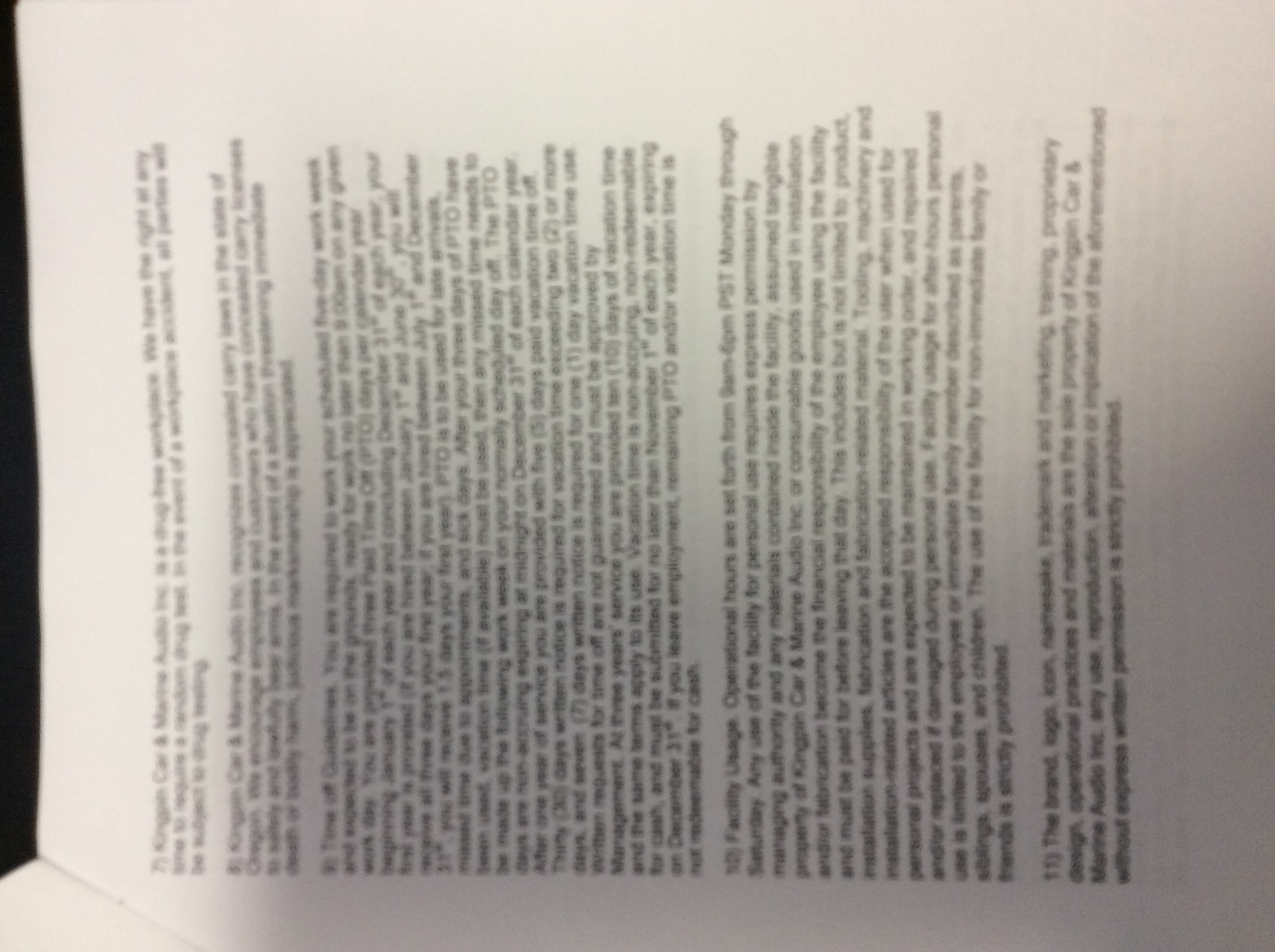 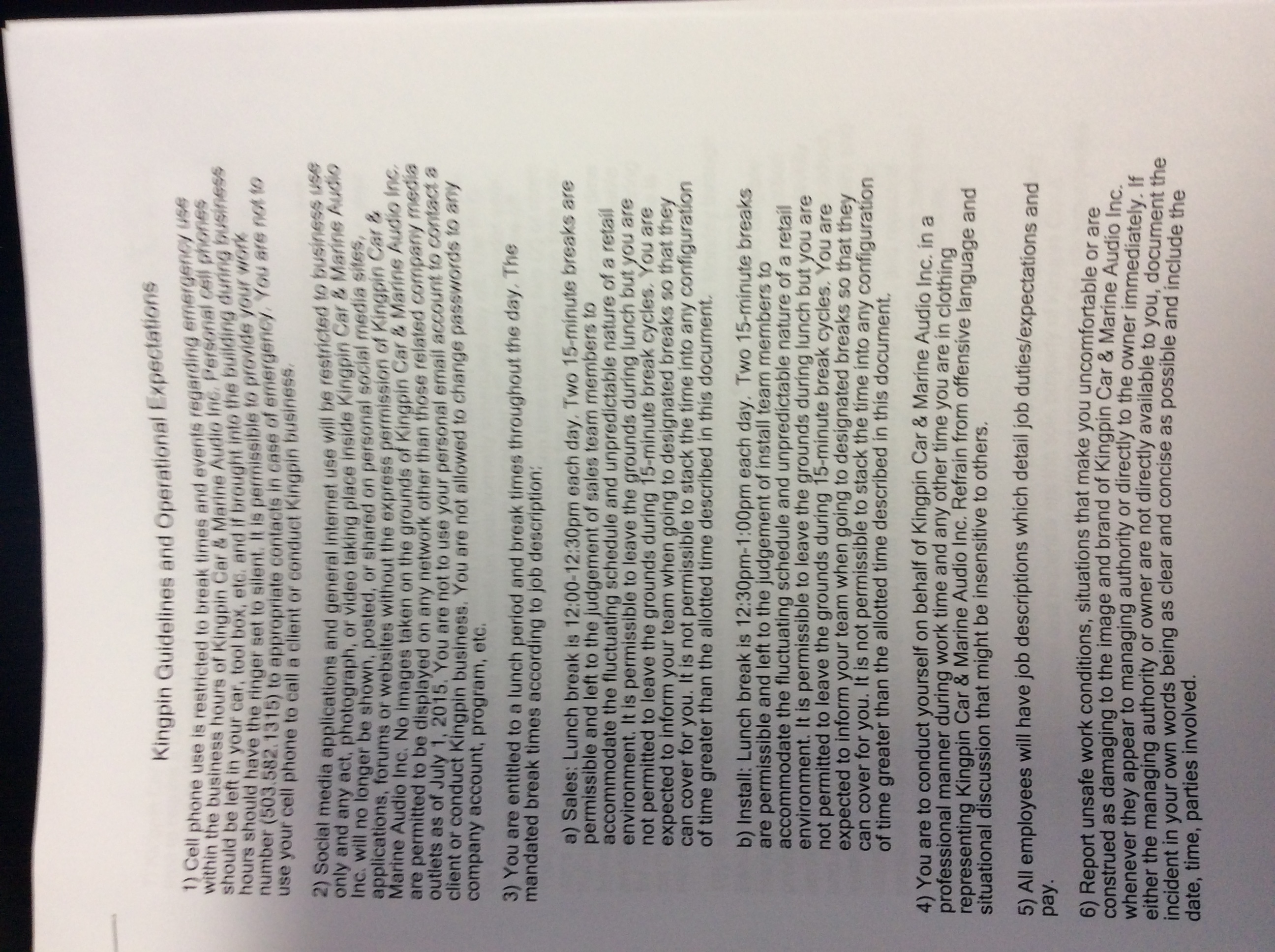 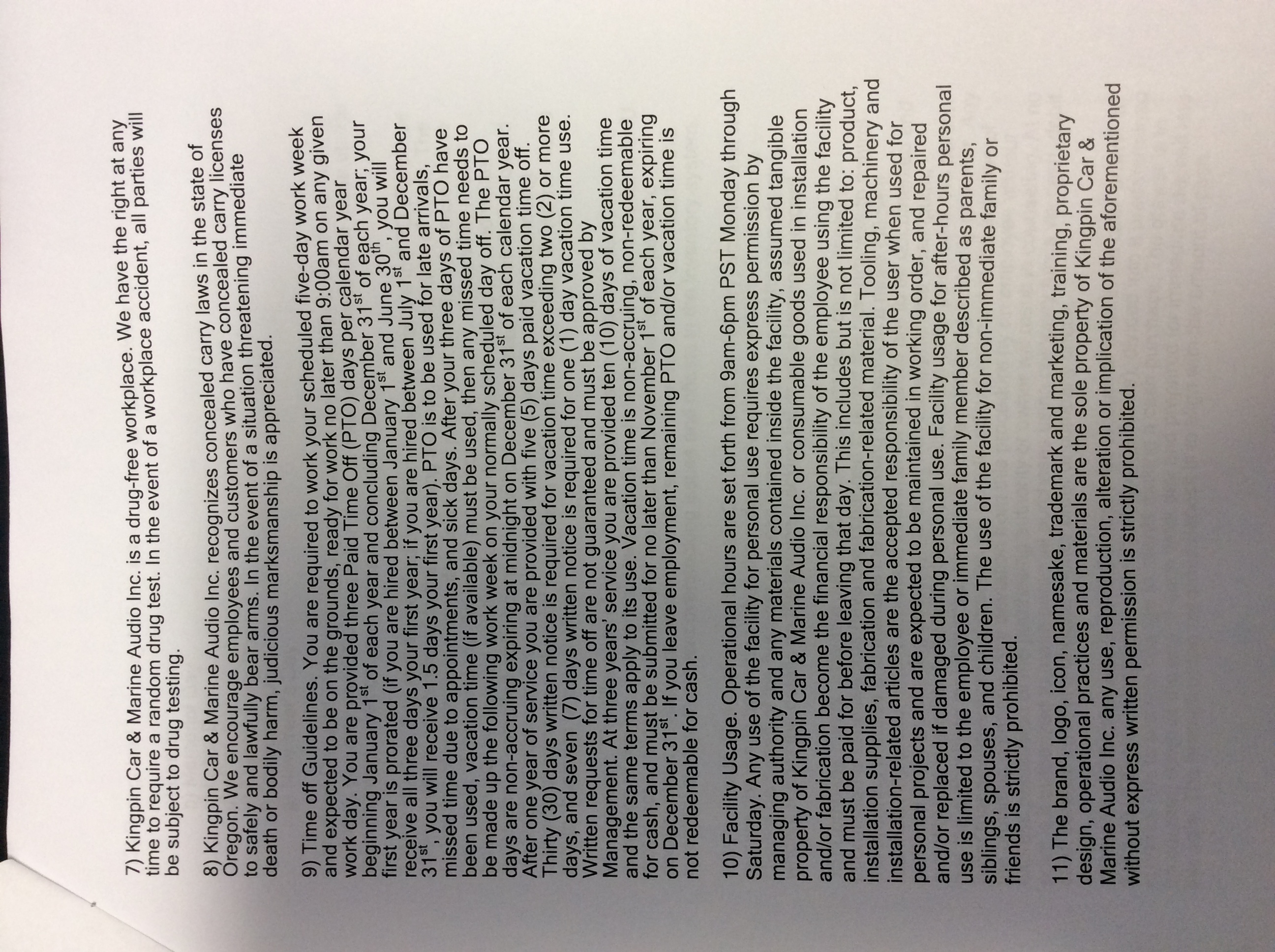